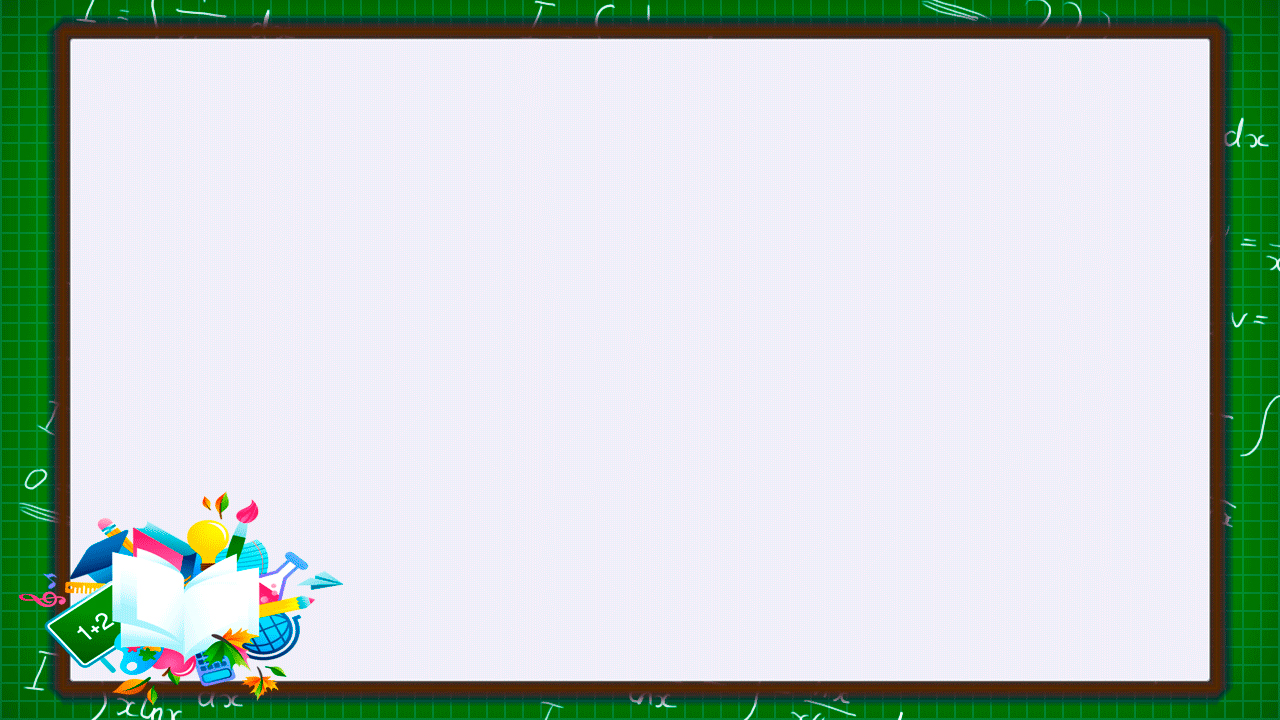 Урок 
русского языка
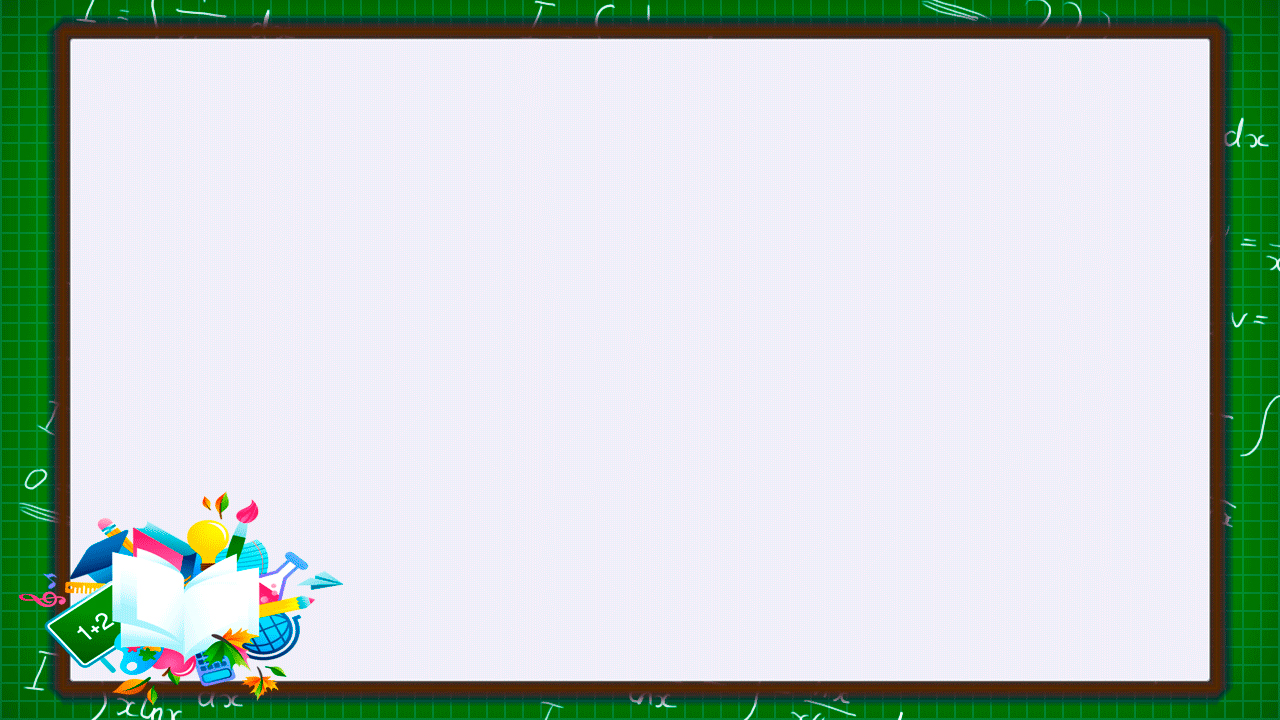 Муниципальное казенное общеобразовательное учреждение «Средняя общеобразовательная школа-интернат № 23»
Урок 
русского языка 
3 класс
Токарева Надежда Сергеевна
учитель начальных классов
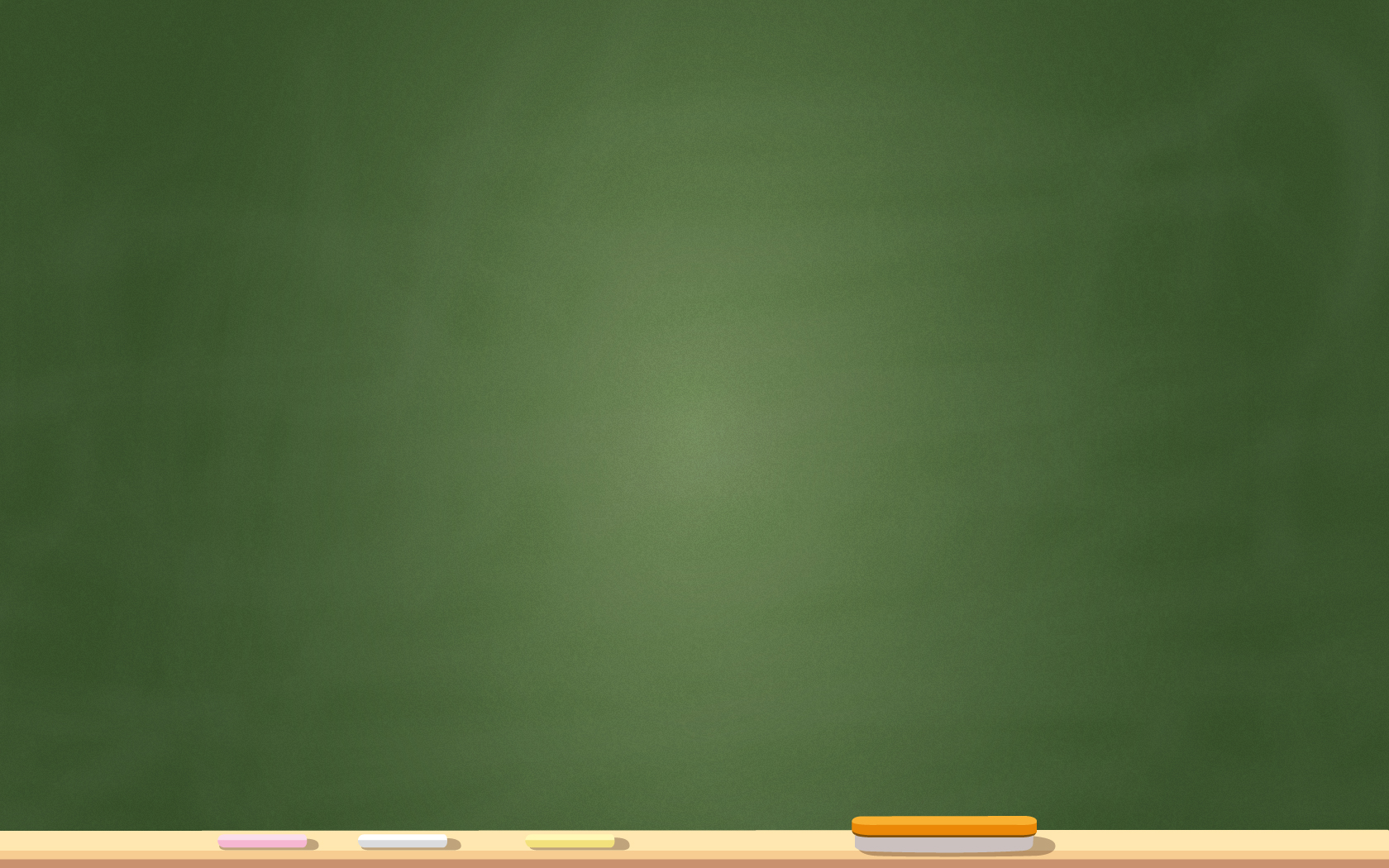 Антенна
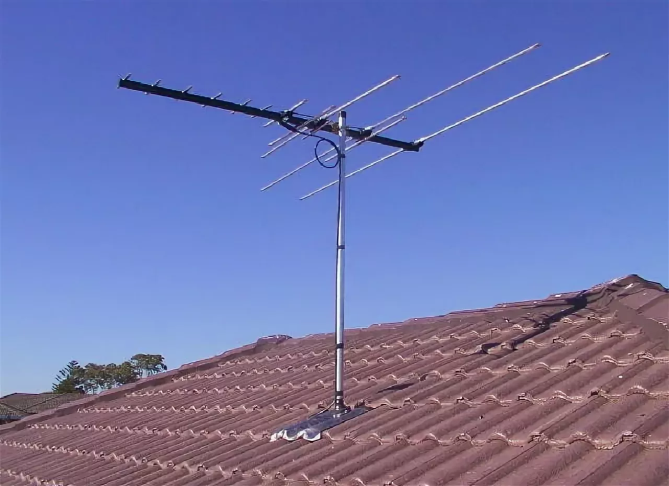 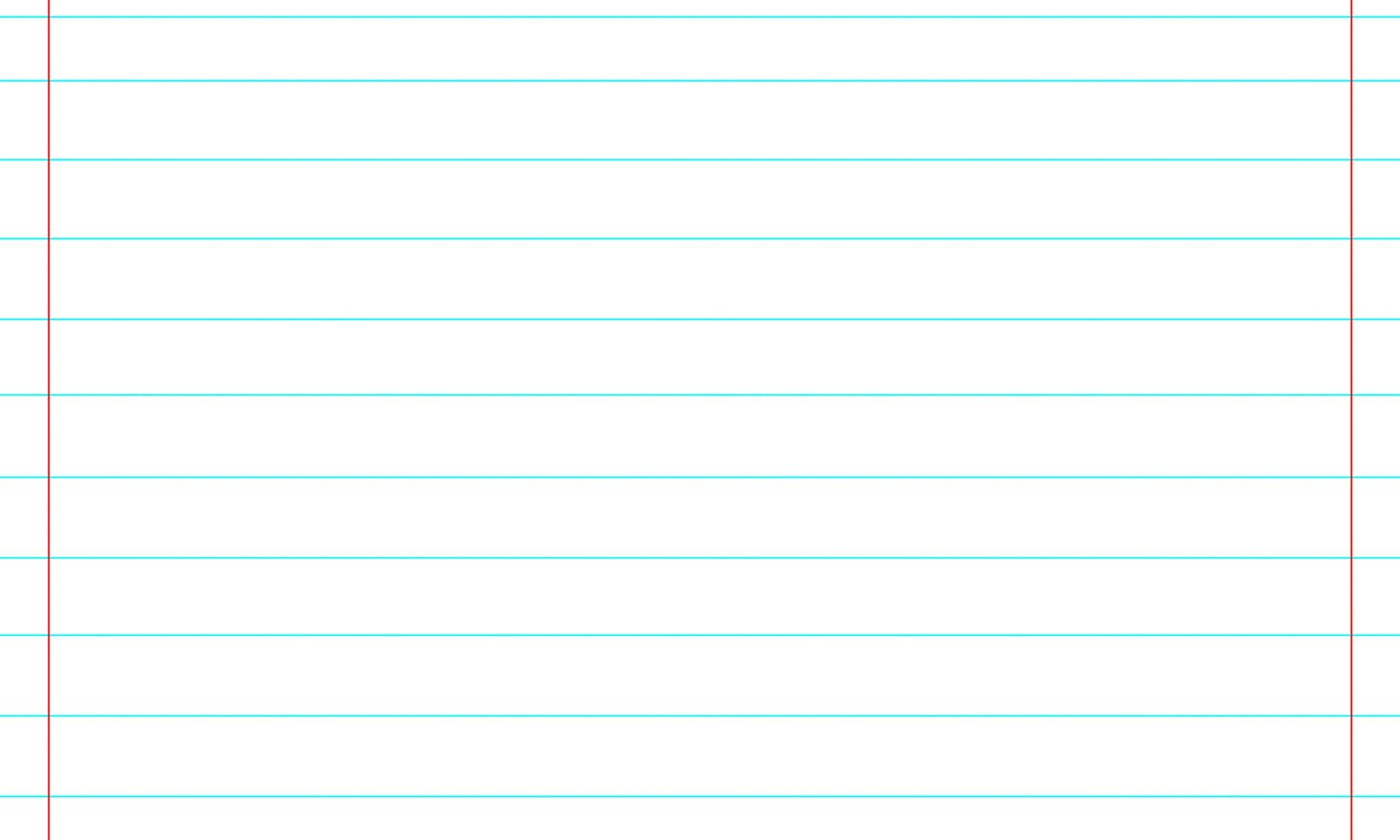 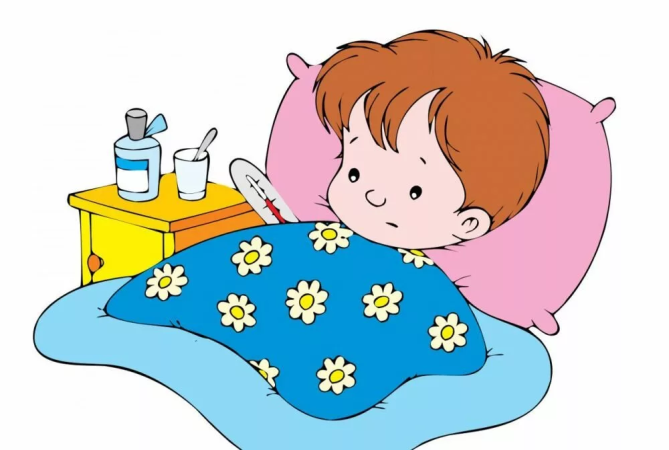 Грипп
Троллейбус
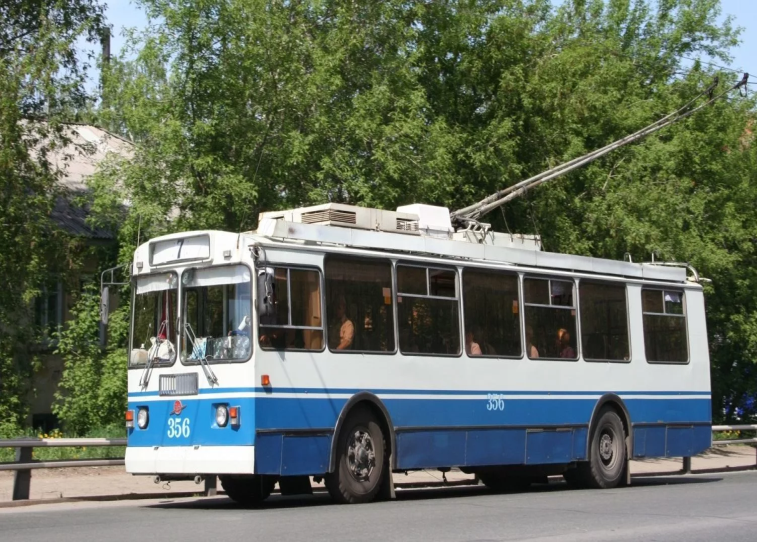 Тонна
Правописание слов с удвоенными согласными
Ссора
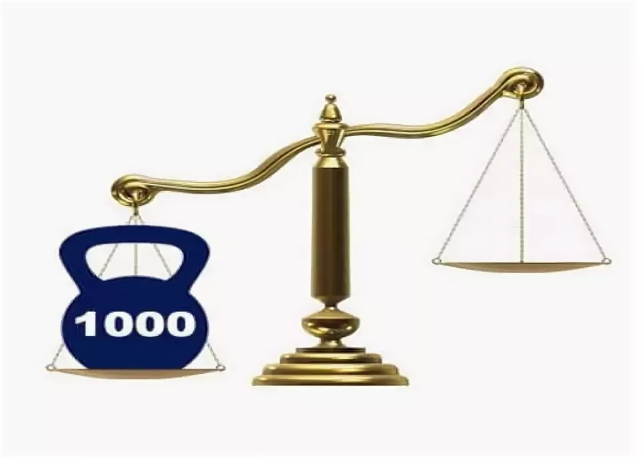 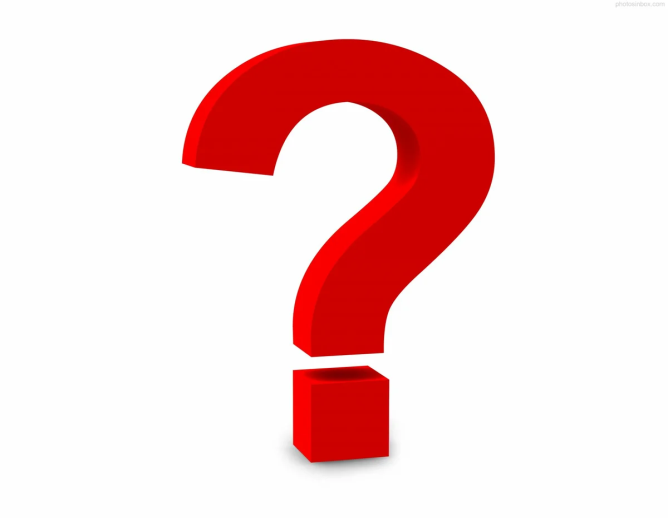 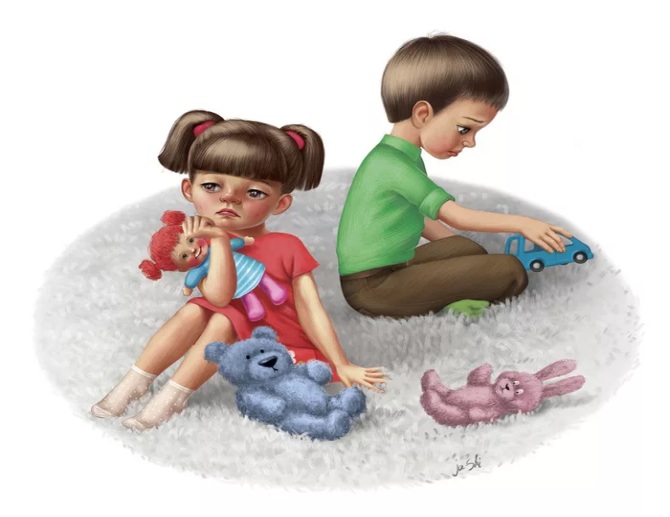 Класс
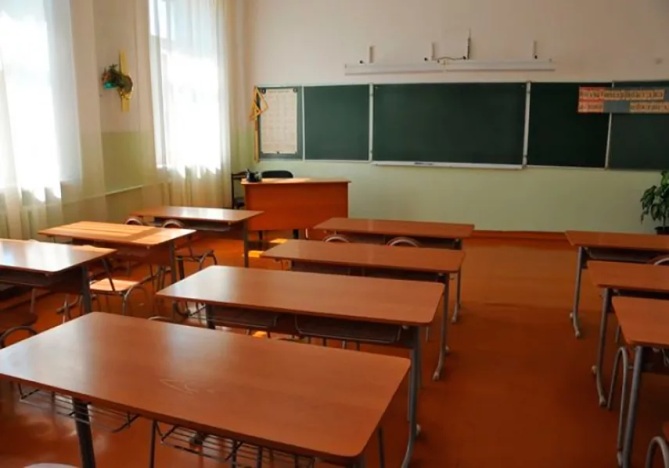 Перрон
Аллея
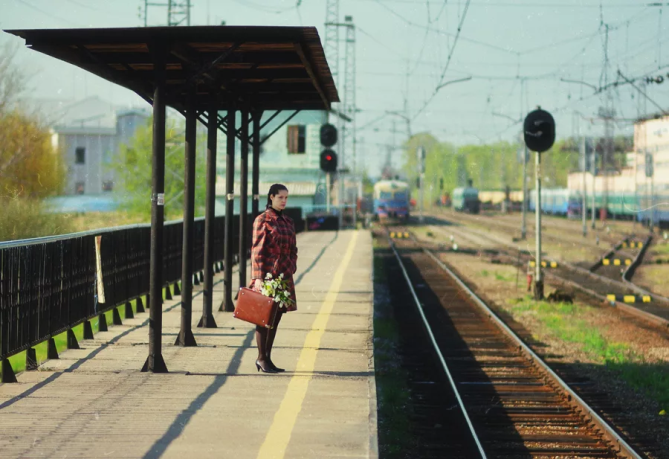 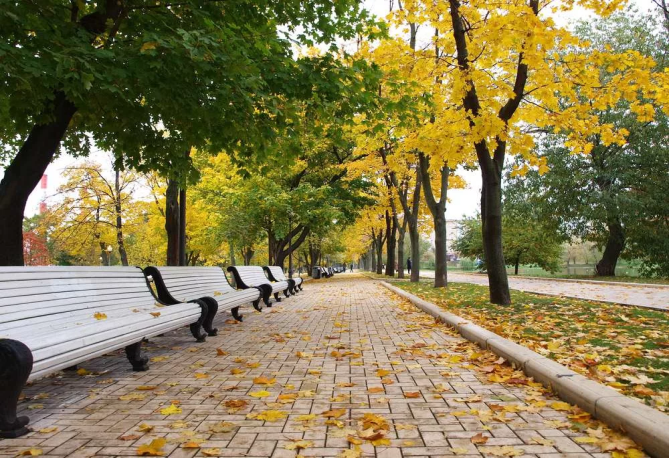 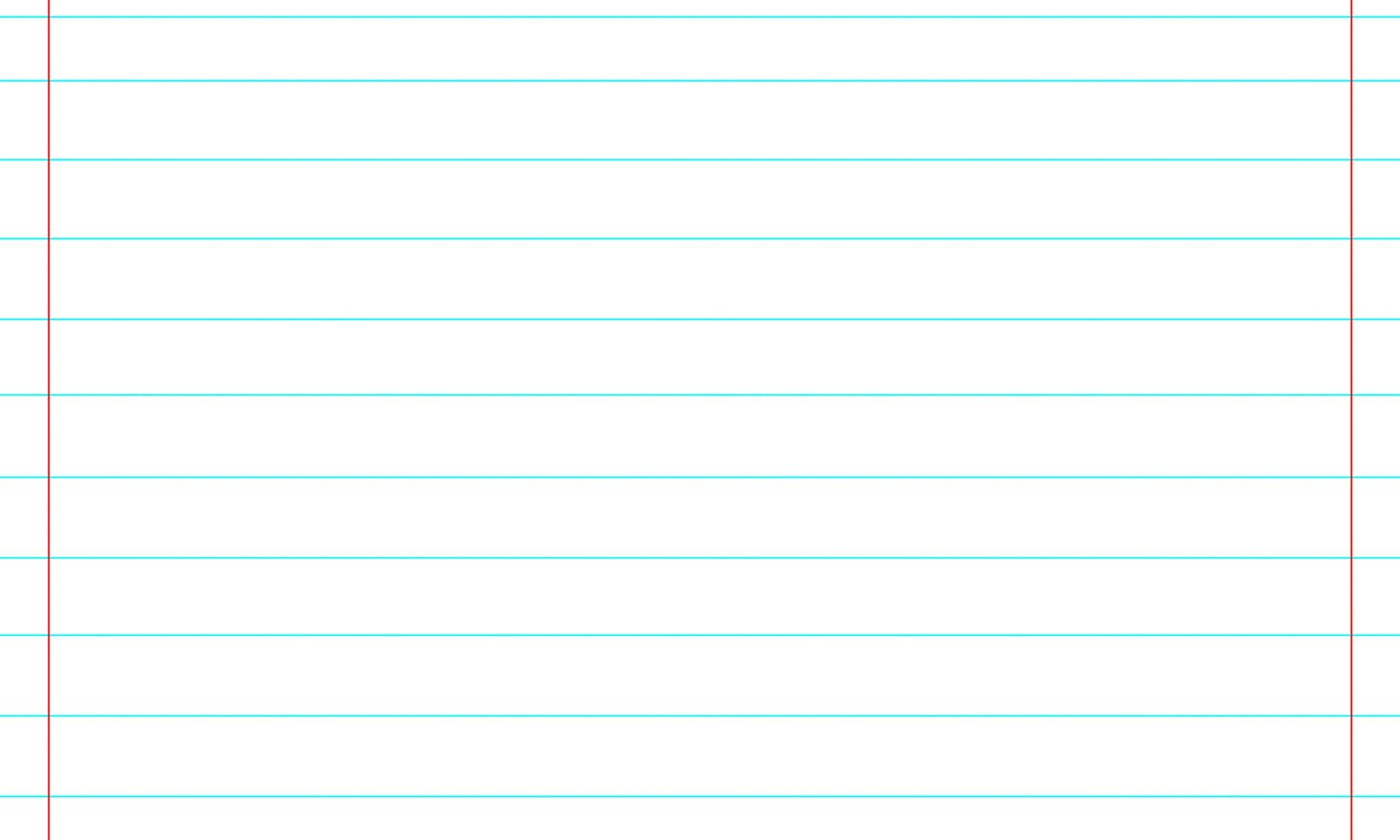 - оптимальный уровень  -  «5»
- повышенный уровень  -  «4»
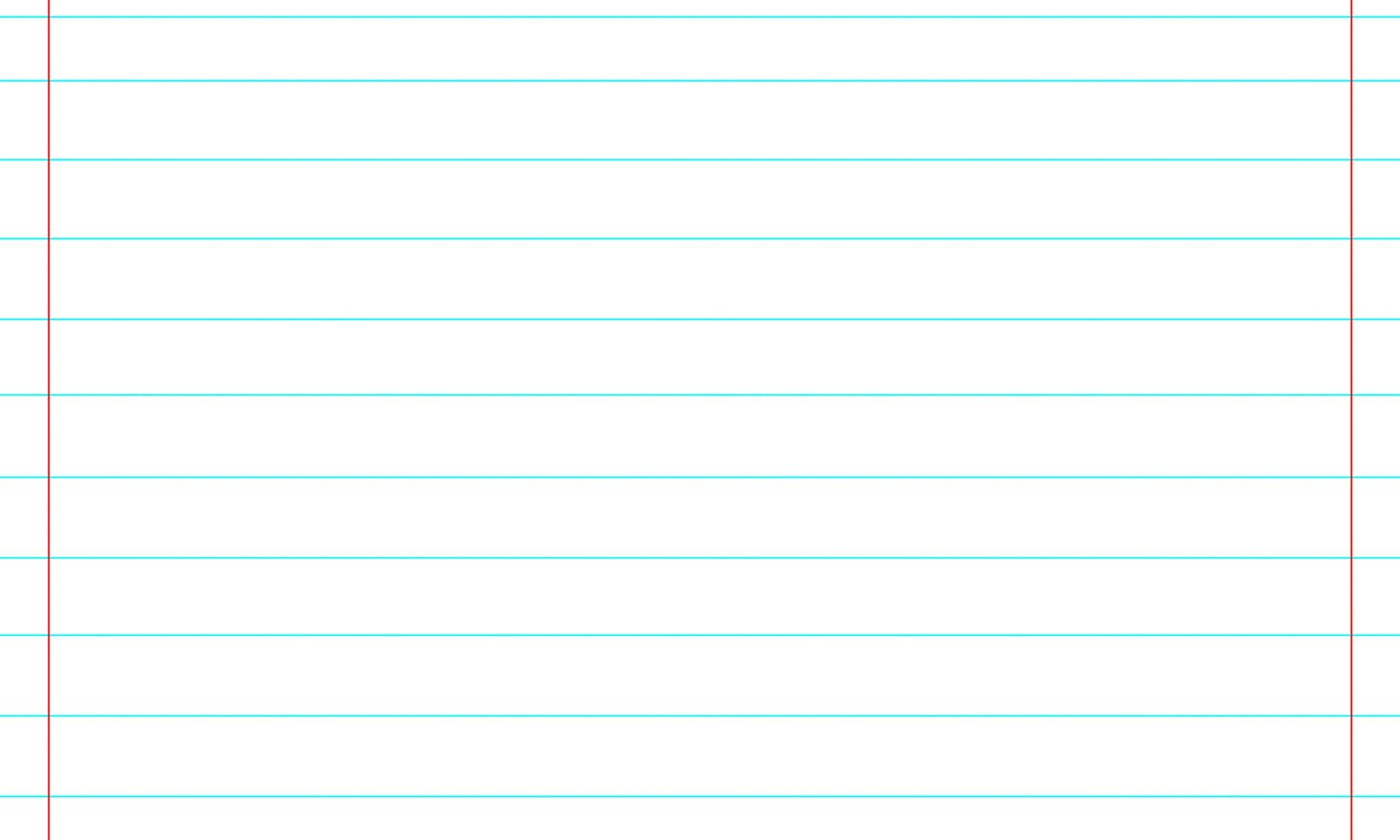 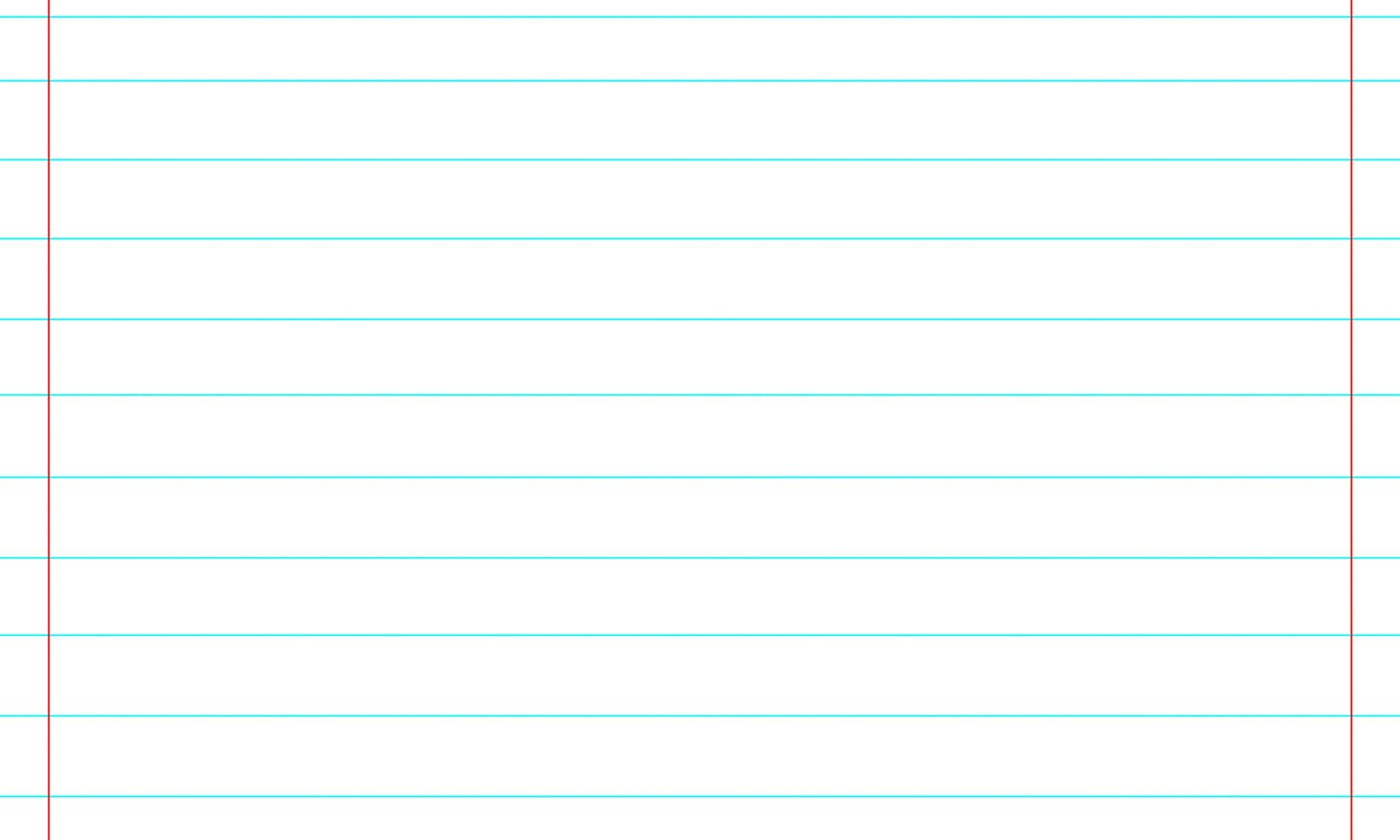 Е
И
Р
Т
И
Я
О
Р
Р
Т
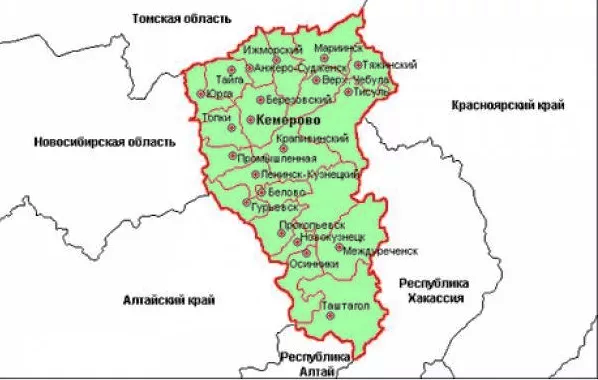 Территория
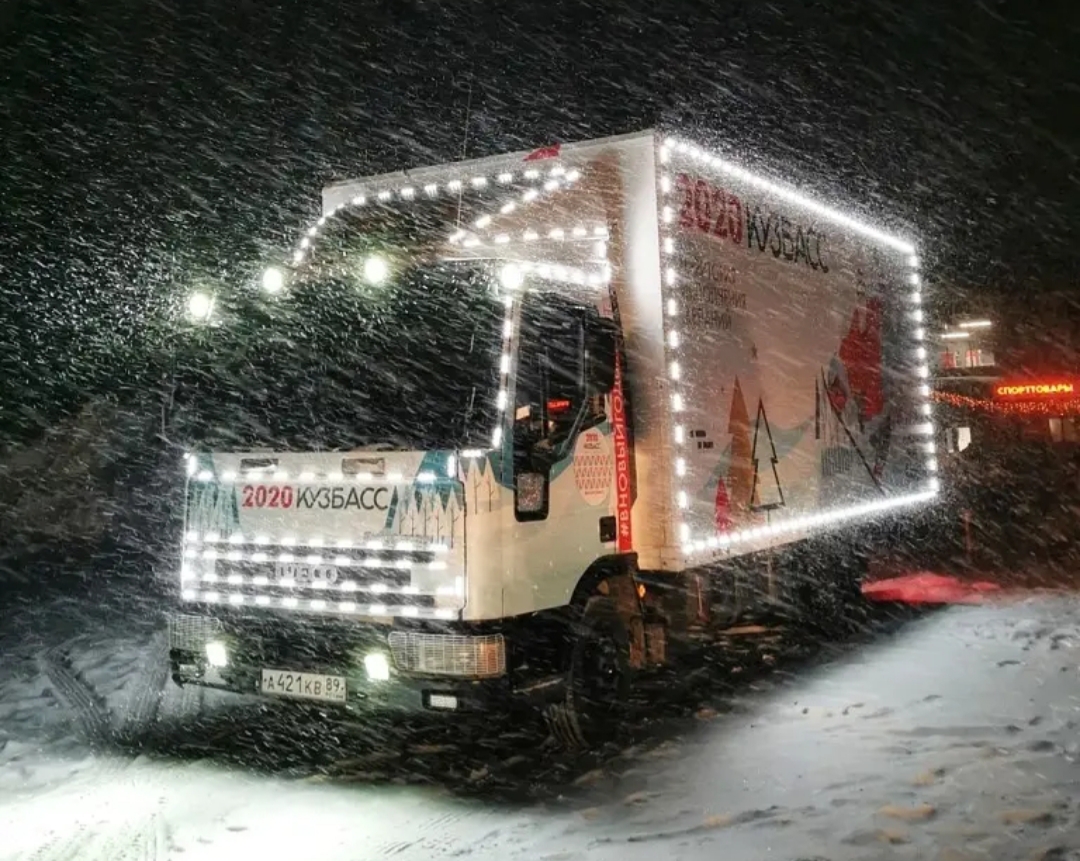 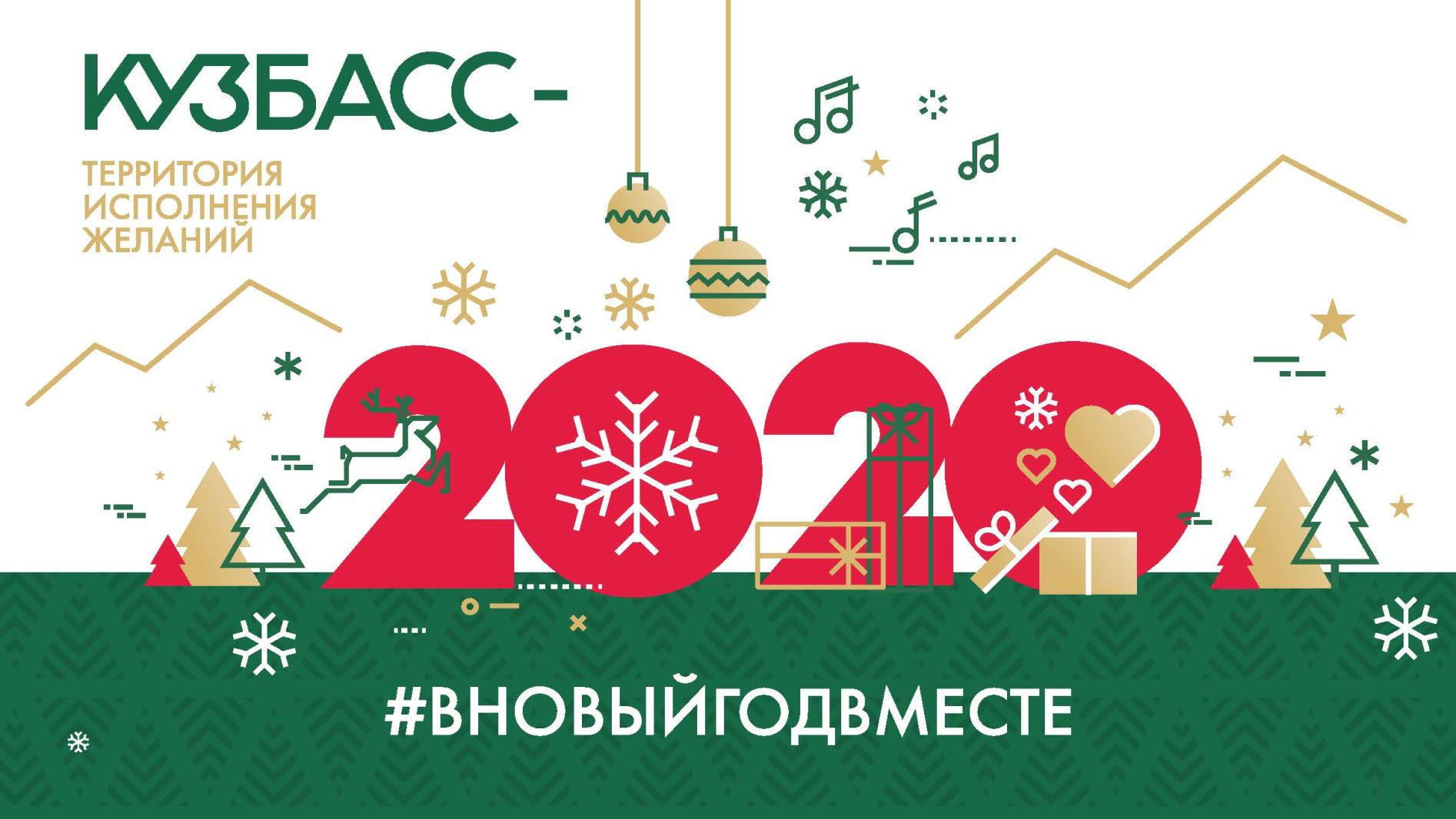 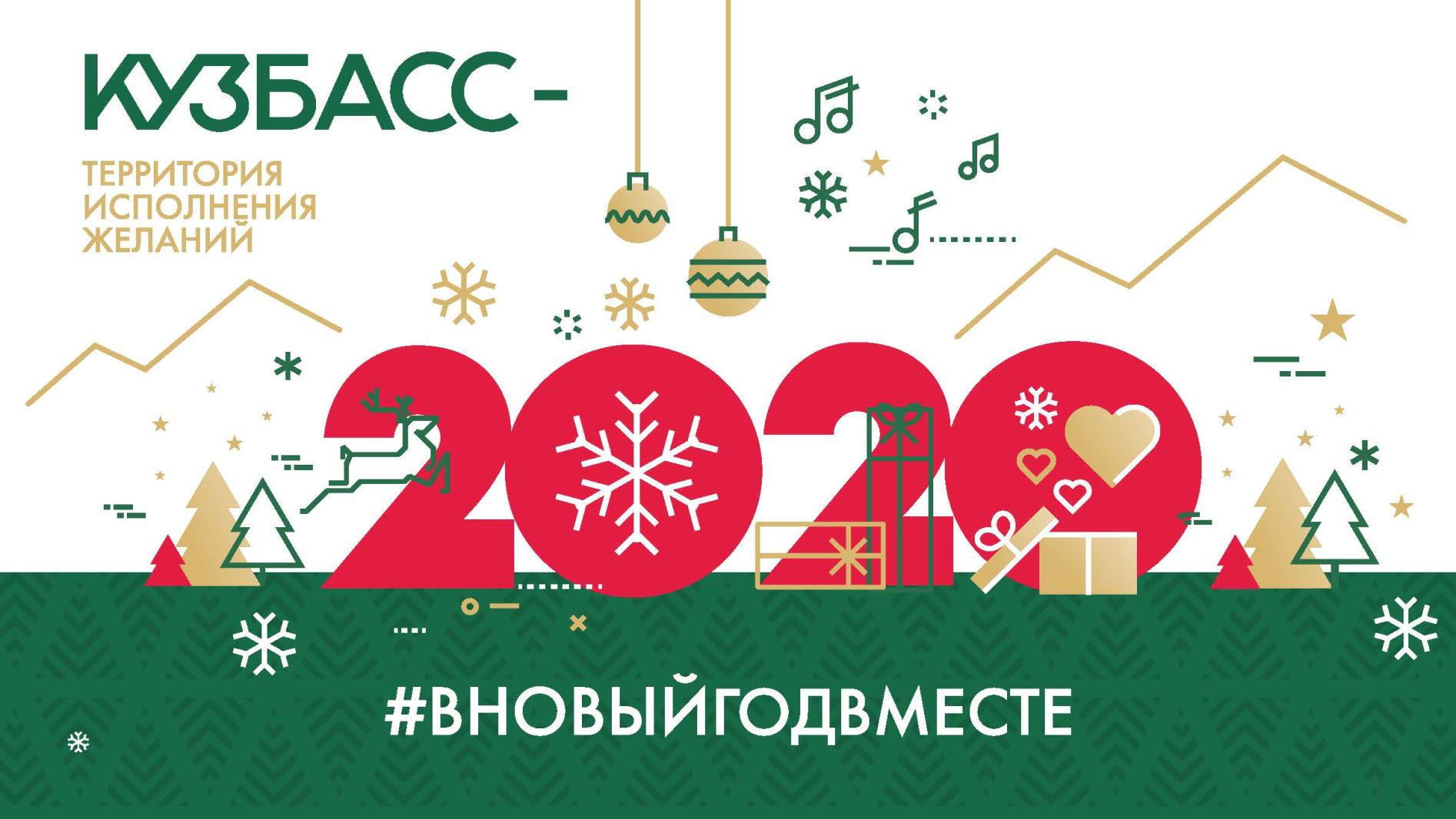 ПОЛЫСАЕВО –
территория мира
Полысаево – территория мира.
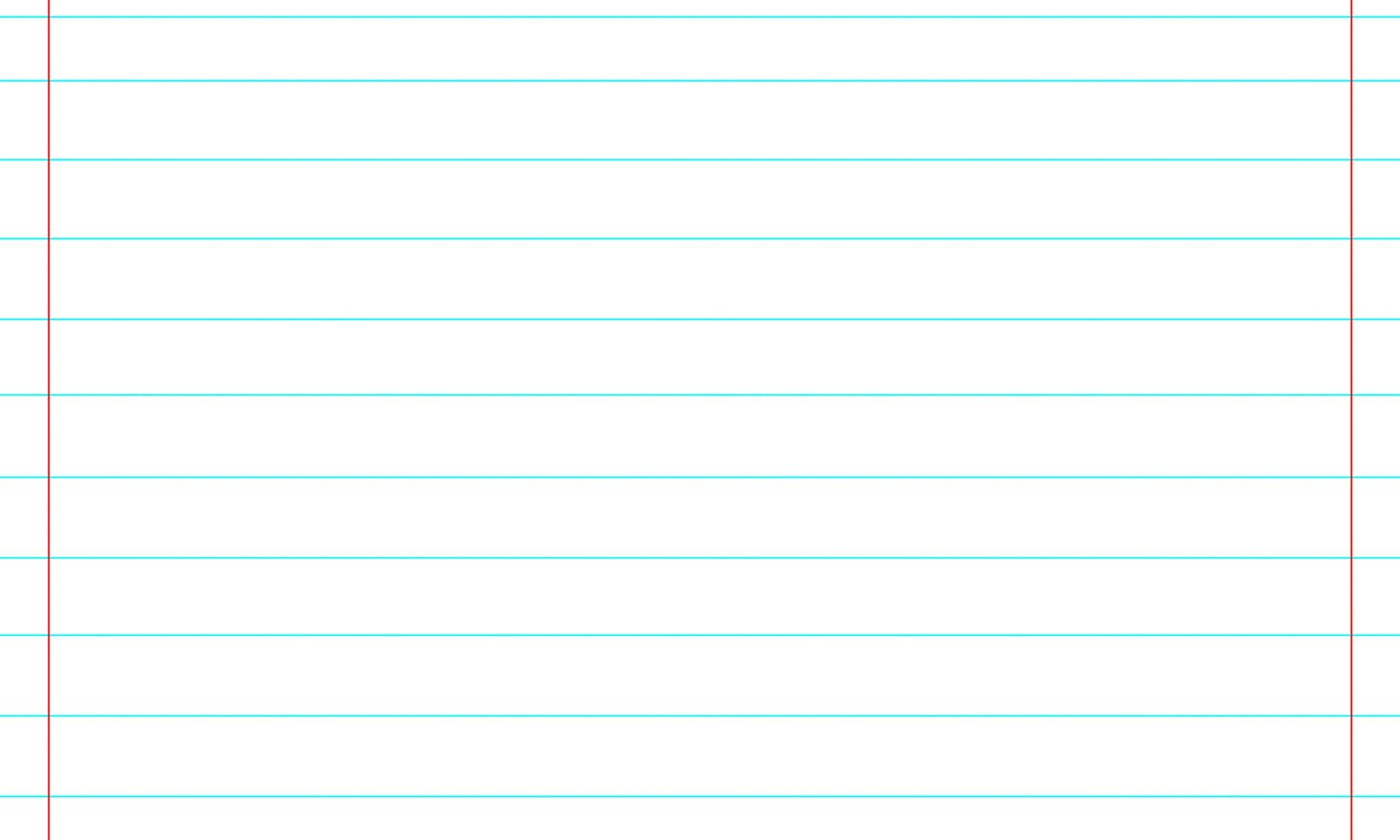 Что?
слова
Какие?
с удвоенными согласными
Что делать?
запомнить
проверить
«Словарь – это вся внутренняя история народа»

                 Н.А. Котляровский
                       историк литературы